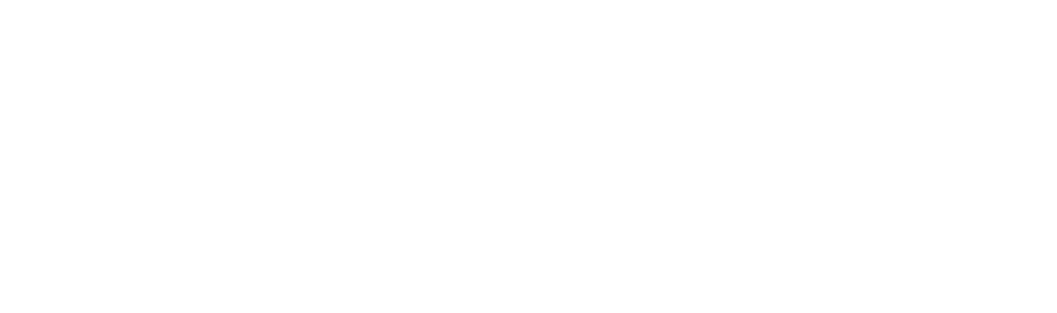 1) 


2)


3) What percentage of the circle is shaded?


4) What percentage of the circle 
     is not shaded?
How many degrees are in a right angle?
What do angles on a straight line add up to?
?
1) 


2)


3) What percentage of the circle is shaded?


4) What percentage of the circle 
     is not shaded?
How many degrees are in a right angle?
What do angles on a straight line add up to?
?
60%
40%
Children were asked to vote for their favourite colour.
0%
10%
20%
30%
40%
50%
60%
70%
80%
90%
100%
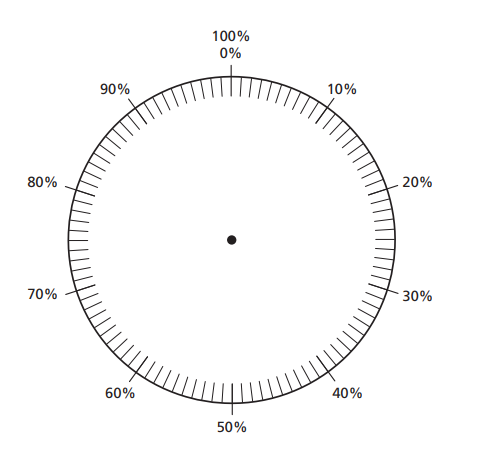 Complete the pie chart to 
represent the data.
Red
Blue
Yellow
Green
Have a go at question 1 on the worksheet
Quarter turn
Quarter turn
Half turn
Quarter turn
Half turn
Three-quarter turn
Quarter turn
Full turn
Half turn
Three-quarter turn
Children were asked their favourite fruit.
The table shows the results.
Complete the table to show the number of degrees in each sector of a pie chart.
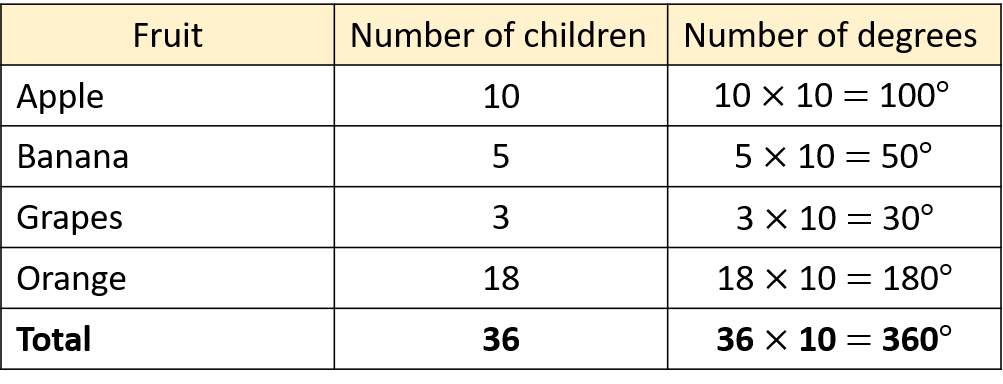 Draw a pie chart to represent the data.
Outer scale
Apple
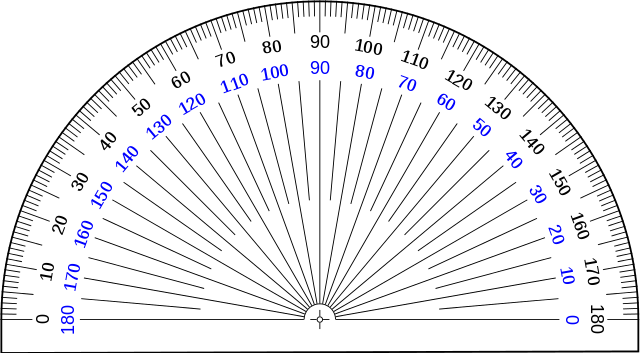 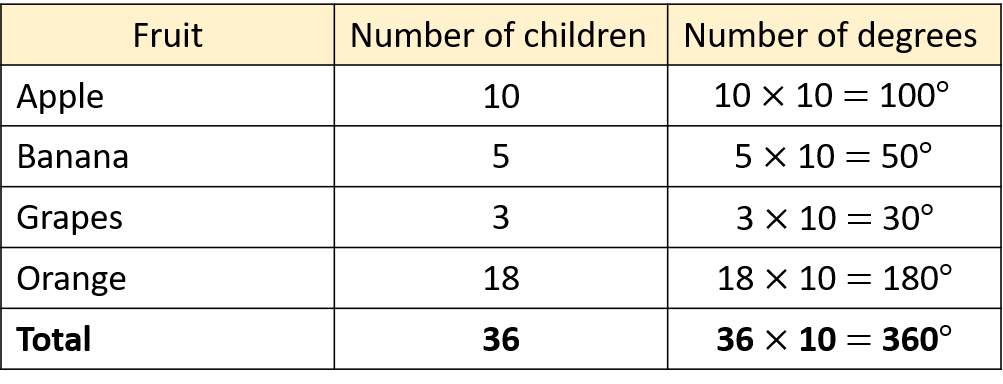 Draw a pie chart to represent the data.
Apple
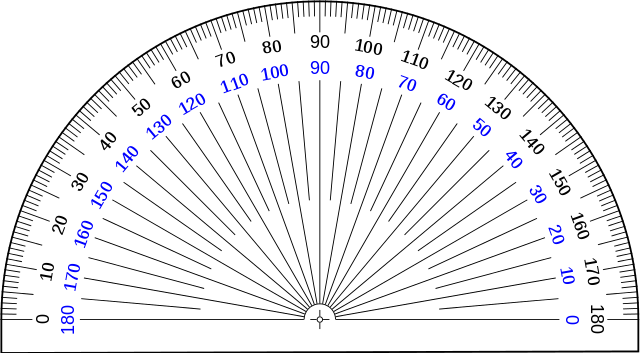 Banana
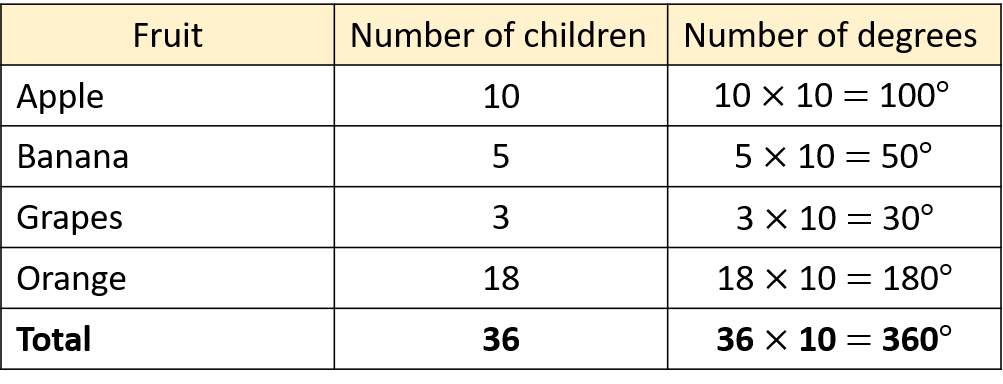 Draw a pie chart to represent the data.
Apple
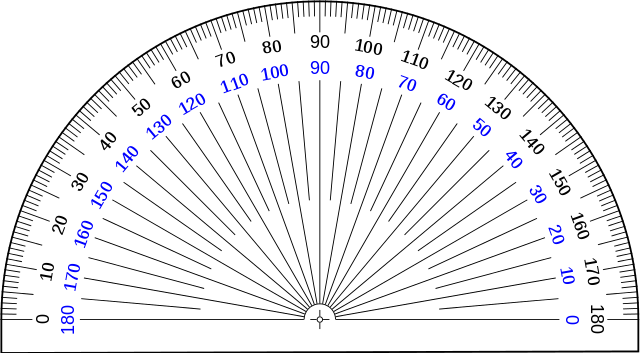 Banana
Grapes
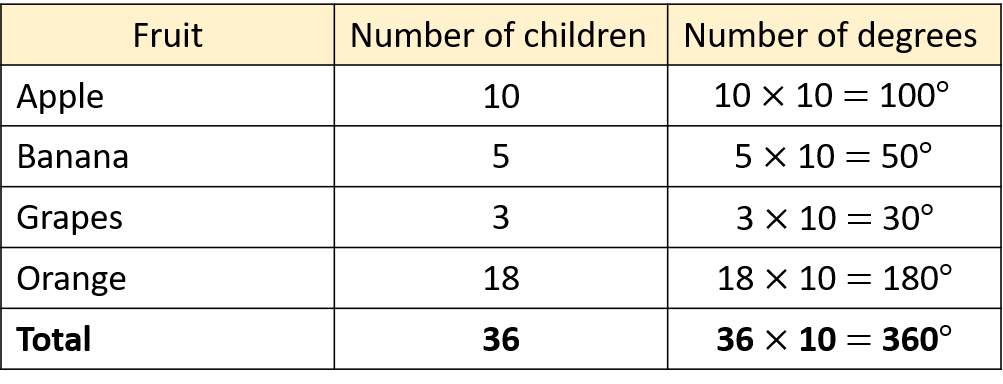 Draw a pie chart to represent the data.
Apple
Orange
Banana
Grapes
Children were asked their favourite fruit.
The table shows the results.
Complete the table to show the number of degrees in each sector of a pie chart.
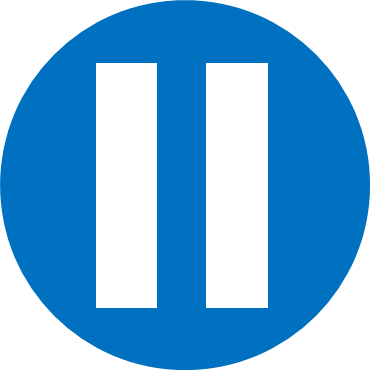 Have a think
Have a go at the rest of the questions on the worksheet